Кто пишет
нашу историю?
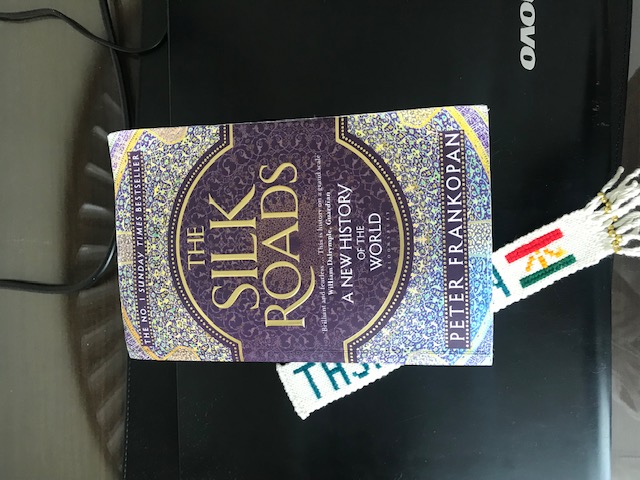 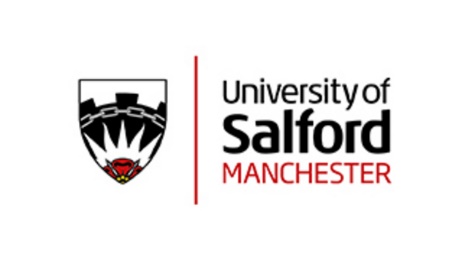 [Speaker Notes: "Fake News" have pushed up the agenda of discussions among journalists and are beginning to dominate debate about the future direction of journalism.]
Историю пишут победители
Кто пишет
нашу 
современную 
историю?
Кто оформляет наш «нарратив»?
Искажение среды СМИ
Искажение среды СМИ
Стерилизация среды СМИ
Двойная уязвимость СМИ ЦА
Искажение среды СМИ
Стерилизация среды СМИ
The superbug of Fake News
Ограничена площадка для деятельности журналистов 

                                         = 

Идеальная среда для заражения
Медицинский пример:
Содействие вирусов «Б» и «Д»
Framing


Agenda setting
Ersatz journalism
From moral ambivalence to moral equivalence
Why international news crucial for writing your own narrative
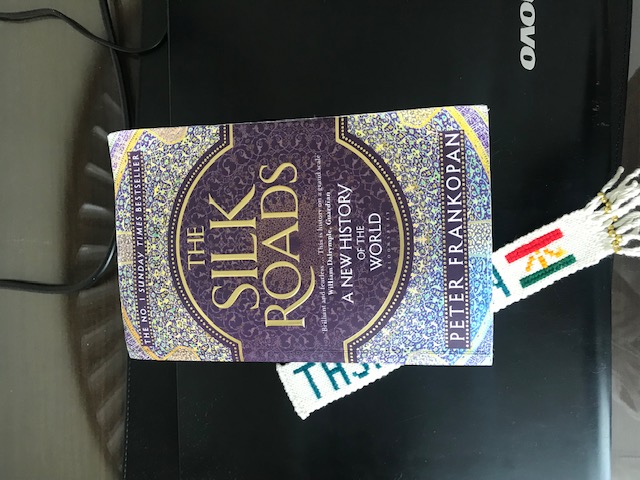 [Speaker Notes: "Fake News" have pushed up the agenda of discussions among journalists and are beginning to dominate debate about the future direction of journalism.]